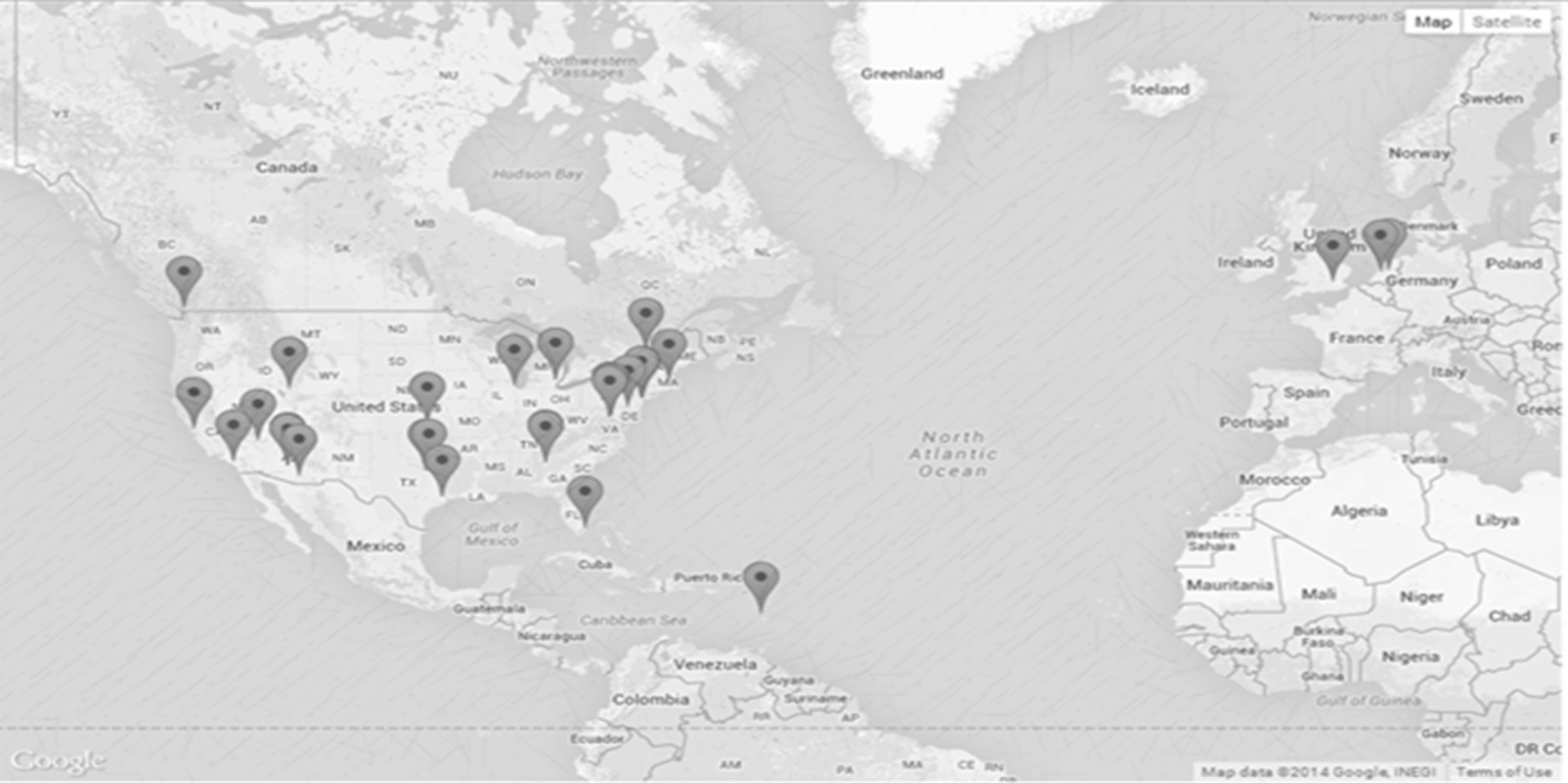 Measuring Cybercrime: The Example of Online Child Exploitation
Richard Frank (rfrank@sfu.ca)
Assistant Professor

Martin Bouchard (mbouchard@sfu.ca)
Associate Professor 

Co-Authors:
Bryan Monk & Russell Allsup
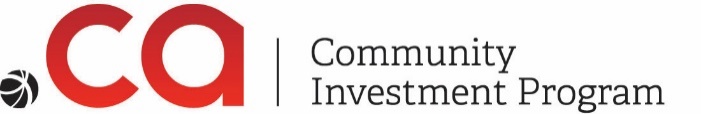 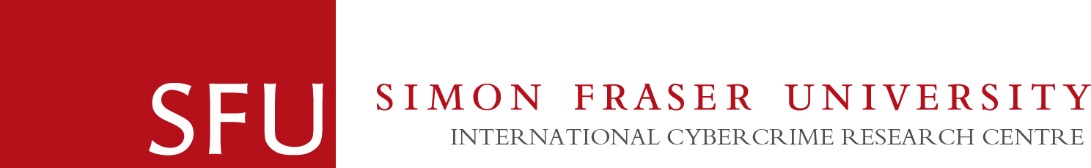 Defining Child Exploitation (CE)
Section 163.1 of the C.C.C: 
A photographic, film, video, or other visual representation that shows a person, under the age of 18, engaged in explicit sexual activity OR the dominant characteristic is a sexual organ of a person under the age of 18

Illegal to 
Publish (incl. making/printing)
Transmit (incl. distribution, importing, selling)
Knowingly access
Possess

4 exceptions
artistic merit
educational purposes
scientific or medical purposes
‘for the public good’
Goals
Which sites are CE images located on?

Where are those web-sites?

Who do they belong to?

Jurisdiction problems?
Internet
Crawler
[Speaker Notes: Describe this in 20 seconds
Mention speeds/capacity]
Internet
Keyword Analysis
Hash Database
Crawler
WhoIS
Geodatabase
Used total of 82 keywords
Minimum of seven keywords per page 
(Frank, Westlake, & Bouchard, 2010)
Relevant to CE topics
Keyword Analysis
Hash Database
WhoIS
Geodatabase
Keyword Analysis
Confirmed CE image hashes
Not original images
Provided by RCMP in April 2014
Hash Database
WhoIS
Geodatabase
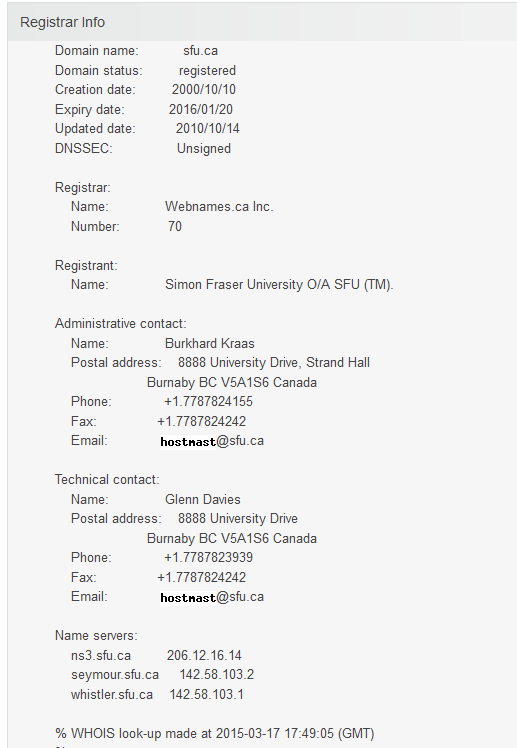 Provides information about the ownership of a domain
Registrant information
Administrative Contact
Technical Contact
Query whoisxmlapi.com
Keyword Analysis
Hash Database
WhoIS
Geodatabase
www.sfu.ca
Use MaxMind’s GeoLite DB
Contains ~3m entries
Covers ~3.5b addresses
(total of 4.3b)
Translate to server address(es)
142.58.103.2
GeoDB
Keyword Analysis
X/Y coordinate
Hash Database
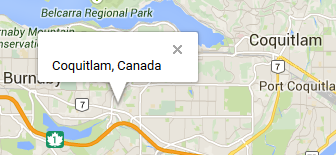 WhoIS
Geodatabase
[Speaker Notes: SELECT SUM(NumIPs) 
FROM (
SELECT intLastIPBase10 - intFirstIPBase10 + 1 as NumIPs
FROM IP_CityBlocks
WHERE intFirstIPBase10 IS NOT NULL
) A]
Data Collection
‘draft’ data collection in Nov 2014
1269 pages with confirmed CE
Used as seed pages for ‘final’ data collection

Collected data between Dec 26, 2014 and Jan 10, 2015

Let crawler start from seed sites, and go until no CE content found
[Speaker Notes: Crawl 1059
Study focuses on CE/Gray Area]
Results
Retrieved 54,156 web-pages & all images on them

Found 4,937 Category 1&2 images




Images spread across 
1,166 webpages
63 servers/domains

Encountered 29,272 videos (which we don’t deal with)
EXIF
Metadata generated by camera/software

EXIF data was generally blank
1 image was taken with FinePix A345
[others had no such metadata]
10 were saved from Adobe Photoshop CS
1337 were saved from Picasa 3.0
No X/Y coordinates were stored
Domains with CE images
GeoDB
Websites with Category 1 & 2
X/Y coordinate
Translate to server address(es)
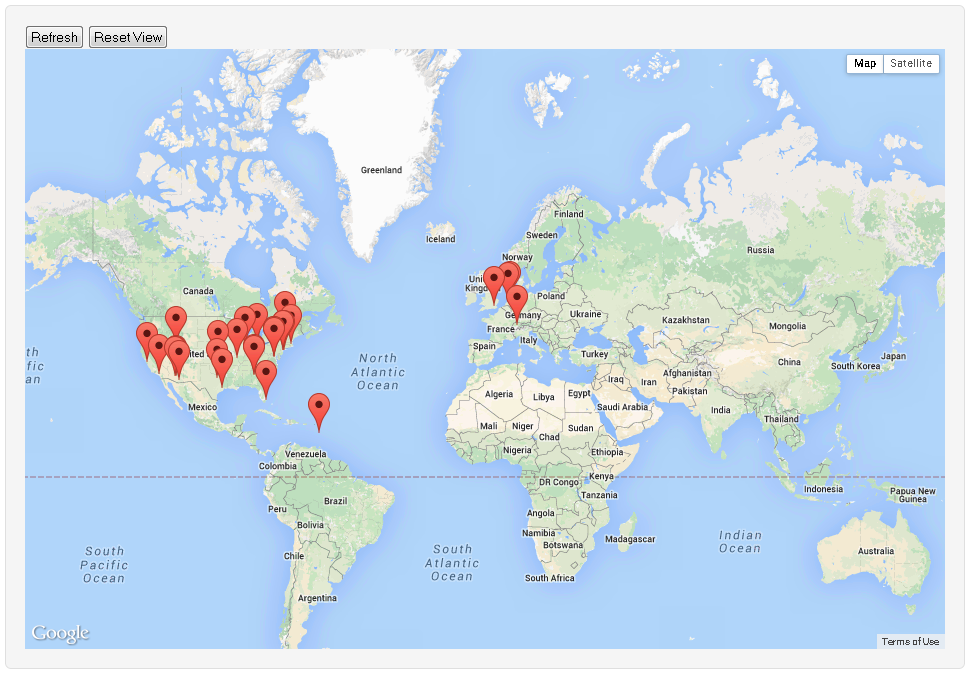 [Speaker Notes: Where the websites are]
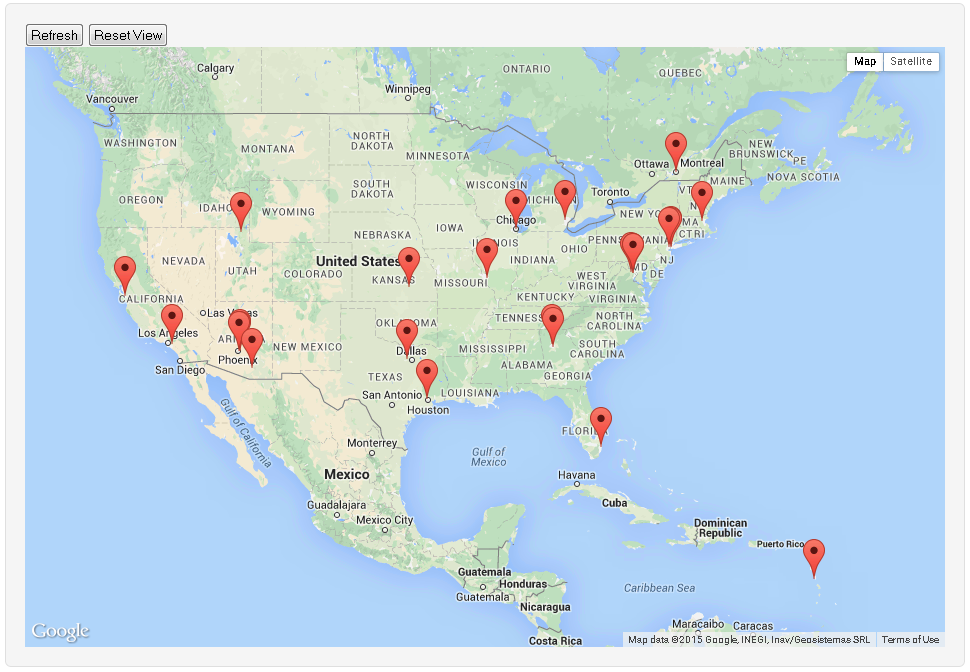 [Speaker Notes: Where the websites are]
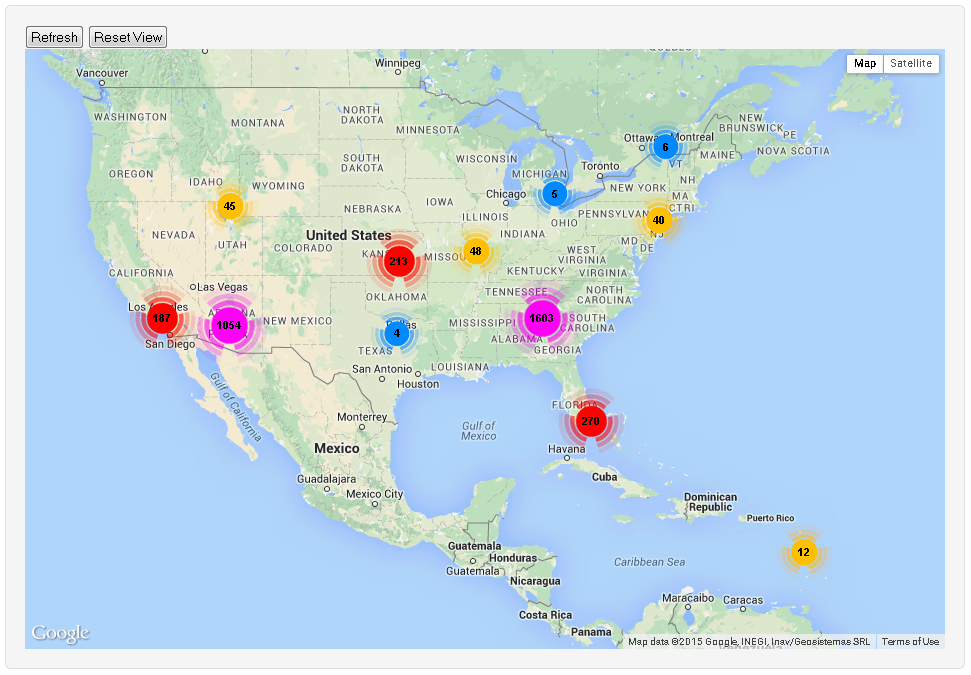 [Speaker Notes: Count of images are]
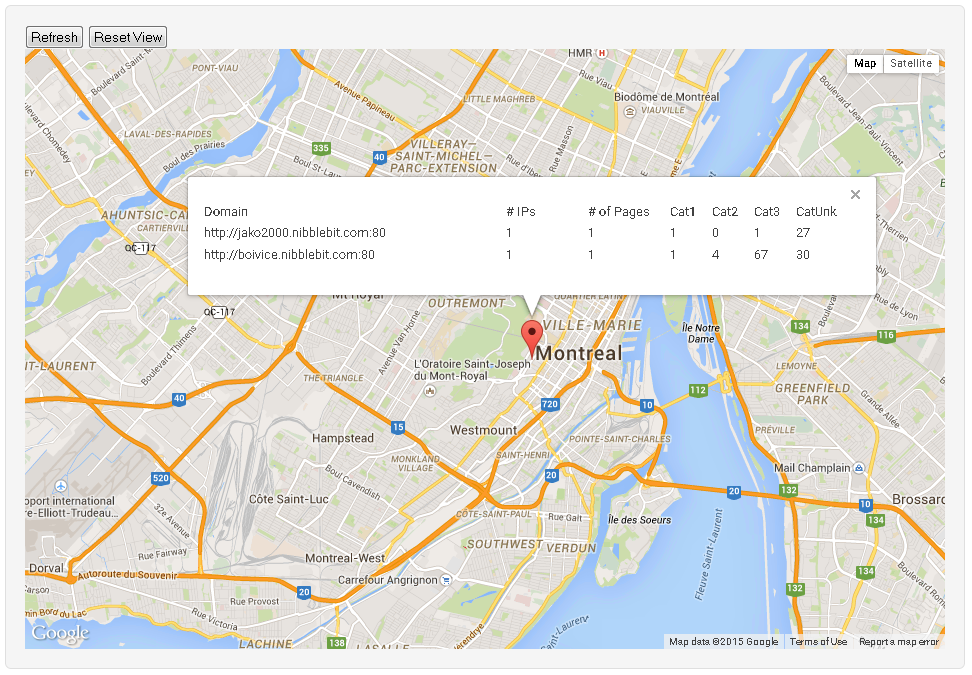 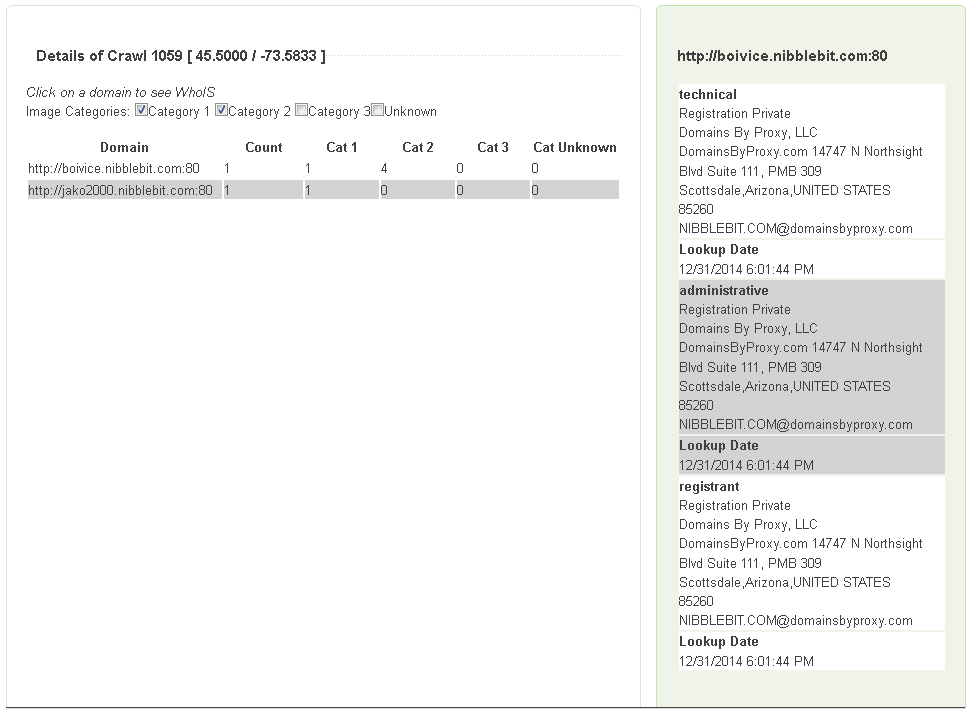 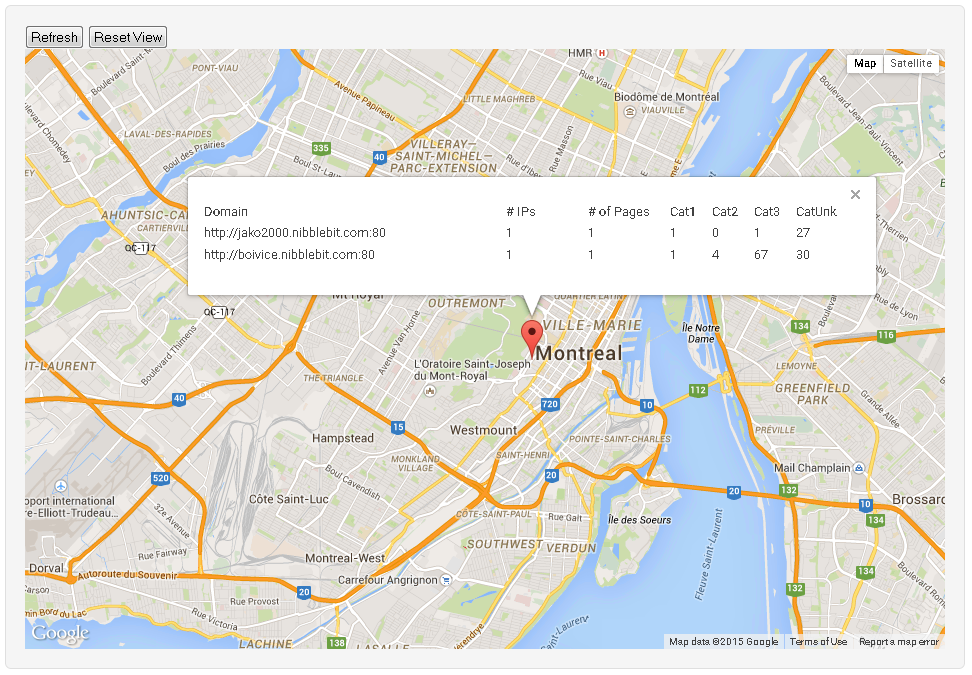 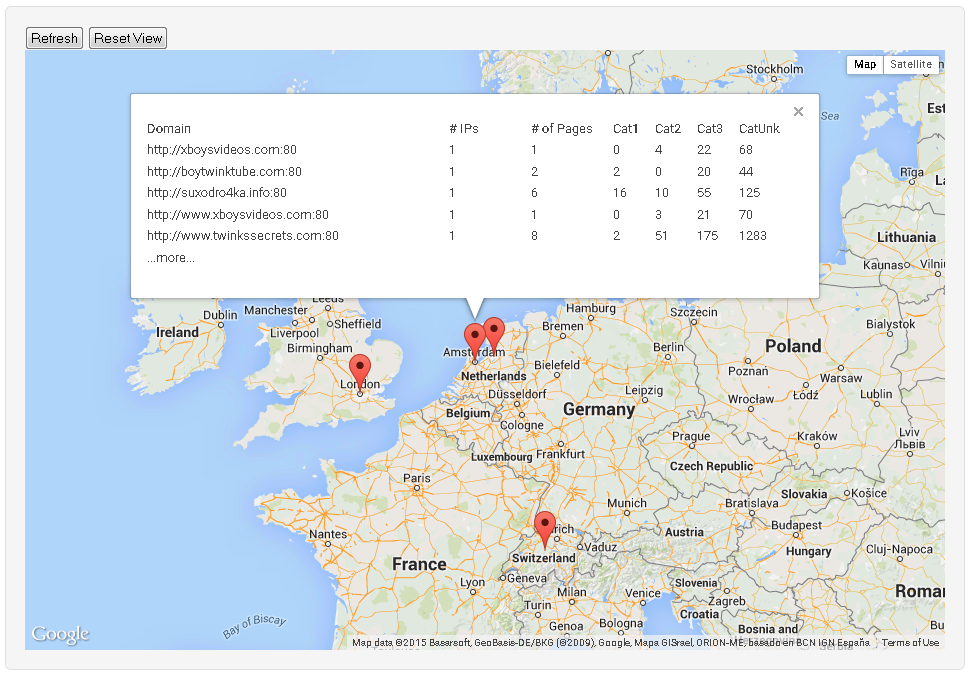 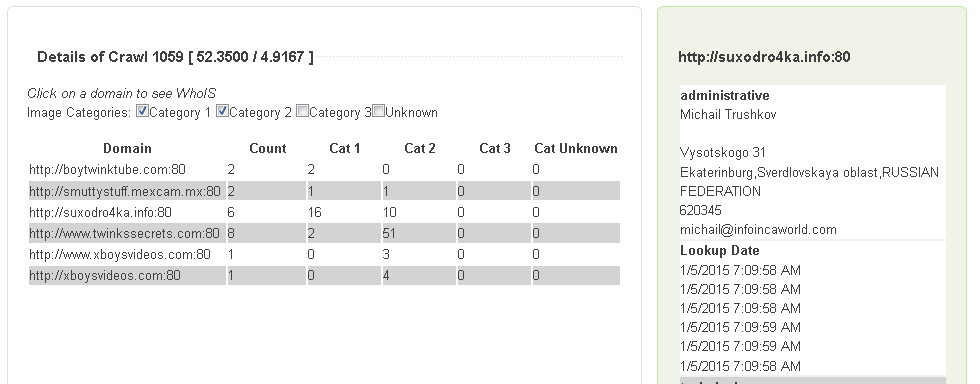 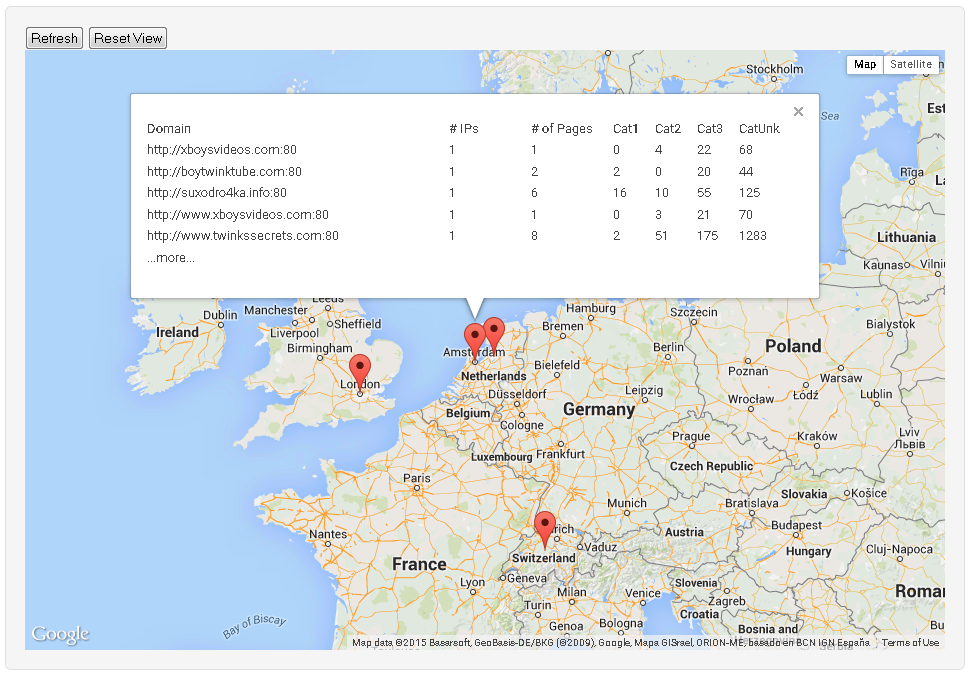 Content accessed from Canada

Website hosted in Netherlands

Domain belongs to Michail in Russia
suxodro4ka.info
Hosted in Netherlands
Person registered from Russia
How to attack this?
Arrest Michail?
He’s in Russia! 
Shut server down?
2 problems:

1) It’s easy to replace, rent another and re-upload content

2) Content is not on suxodro4ka.info
Sooo… Where is the content?
suxodro4ka.info references images from
Content accessed from Canada
Website hosted in Netherlands
Registrant in Russia
Website contains large number of images from site hosted in US, registered in UK
Where are the Servers?
Image  Domain  Server Address  GeoDB  XY

XY coordinate was reverse-geocoded to get address

Servers containing CE material
[Speaker Notes: # of IPs in each country
[webpages hosted from multiple servers are counted multiple times]
There’s overlap between Cat 1 and Cat 2, hence why Cat 1 + Cat 2 =/= Cat 1&2]
Where are the …?
Webpages






Images
[Speaker Notes: # of IPs in each country]
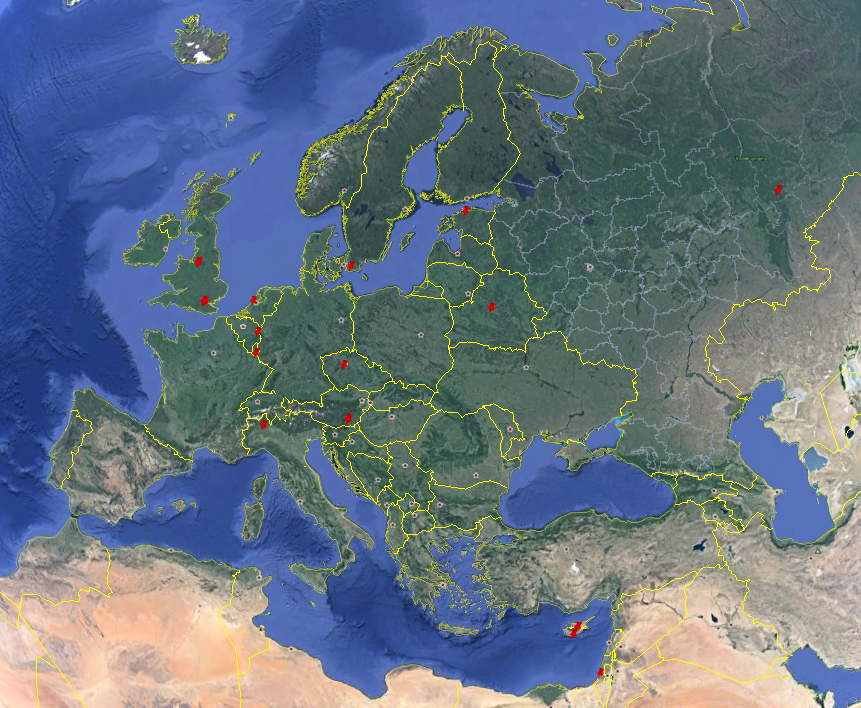 Distribution of Contact Info
[Speaker Notes: SELECT *
FROM CrawlSummary_V03.dbo.WhoIS_Contacts WIC, (
--get the unique domain names in this crawl with CE pages 
SELECT txtDomainName, MAX(intWhoIsID) as intWhoIsID
FROM (
SELECT W.*
FROM CrawlDB_V03_1059.dbo.URLsVisited U, CrawlSummary_V03.dbo.WhoIS W
WHERE U.intWhoIsID = W.intWhoISID AND U.intURLID IN (
SELECT intURLID
FROM ImageLog 
WHERE intCategory IN (1, 2) 
  ) 
) A
GROUP BY txtDomainName
) LatestWhoIS
WHERE LatestWhoIS.intWhoISID = WIC.intWhoISID]
Summary
US has
~75% of the servers
~85% of the webpages
~99% of the Category 1, 89% of Category 2 images
Largest section (~26%) of anonymous registrants 

Even though
Regardless of state, it is a Federal crime
US has stronger CE laws than Canada
Cannot access for academic purposes either
(See 18 U.S.C. § 2251; 18 U.S.C. § 2252; 18 U.S.C. § 2252A)
Large statutory minimum sentences 
Ex: 5 years for transporting

Why?
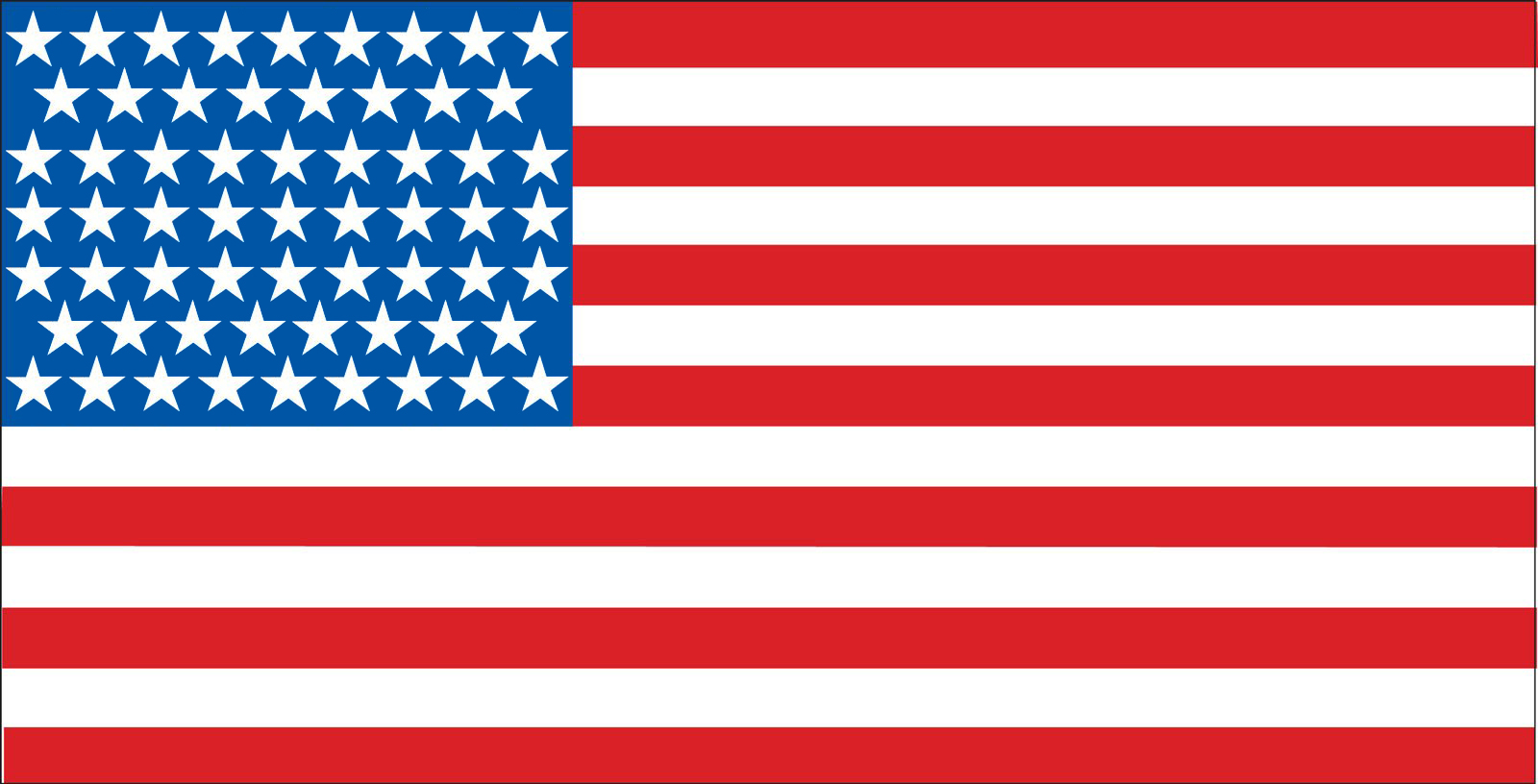 Summary
2nd most prominent location for webpages/servers

Netherlands has
16% of servers with Category 1 images
16% of webpages analyzed with Category 1
<1% of Category 1 images

Even though
Laws very similar to US 
(punishment is not as severe)

Why?
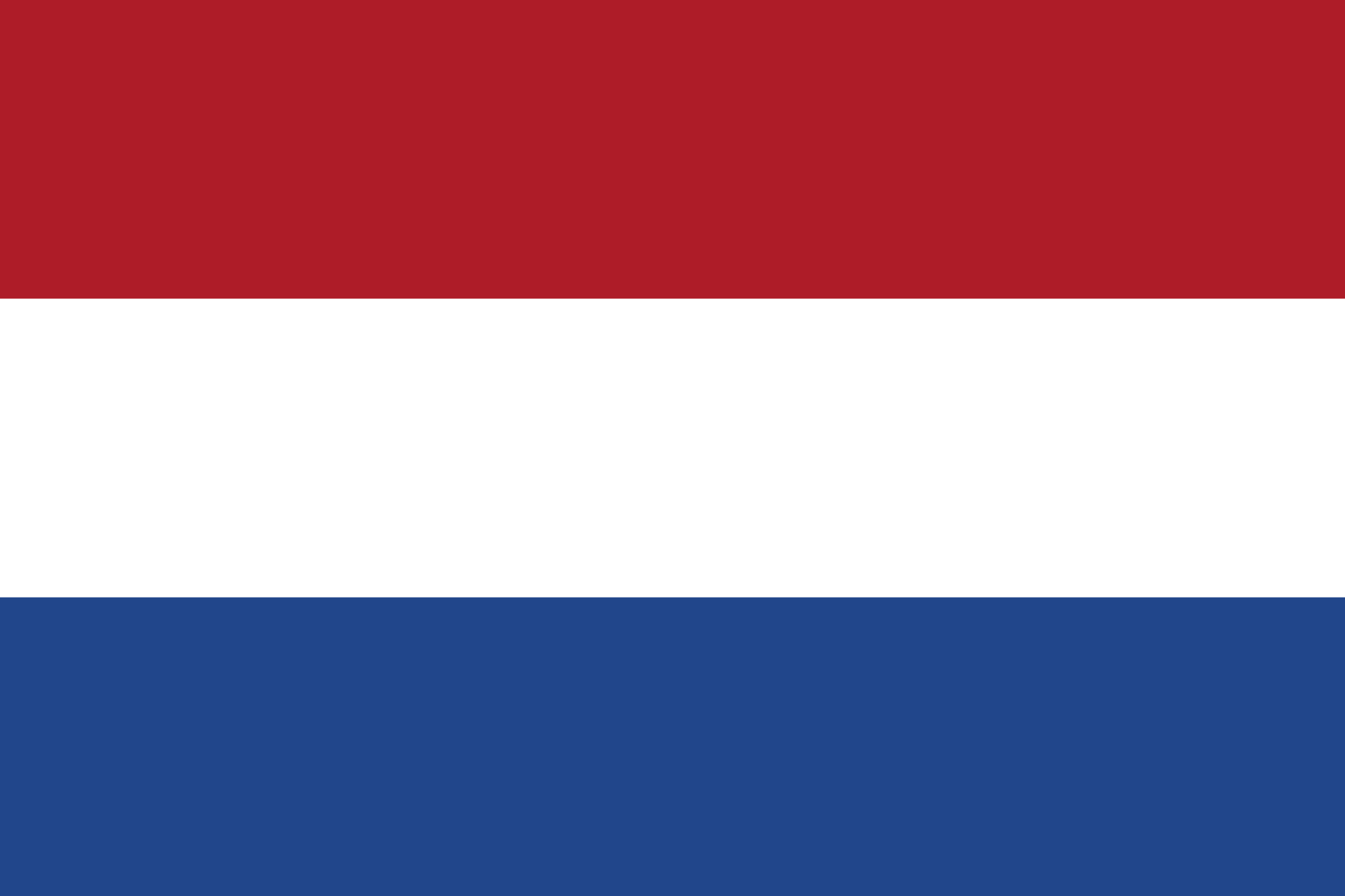 Summary
UK had
2nd largest in anonymous registrations
2 servers hosting webpages referencing Category 1 images
Hosted no Category 1 images

Laws very similar to Netherlands, US and Canada
Very large number of CE-related prosecutions

Panama had
No servers, no images
8 (of 63) websites were registered through Panama anonymously
Laws similar to Netherlands, US and Canada
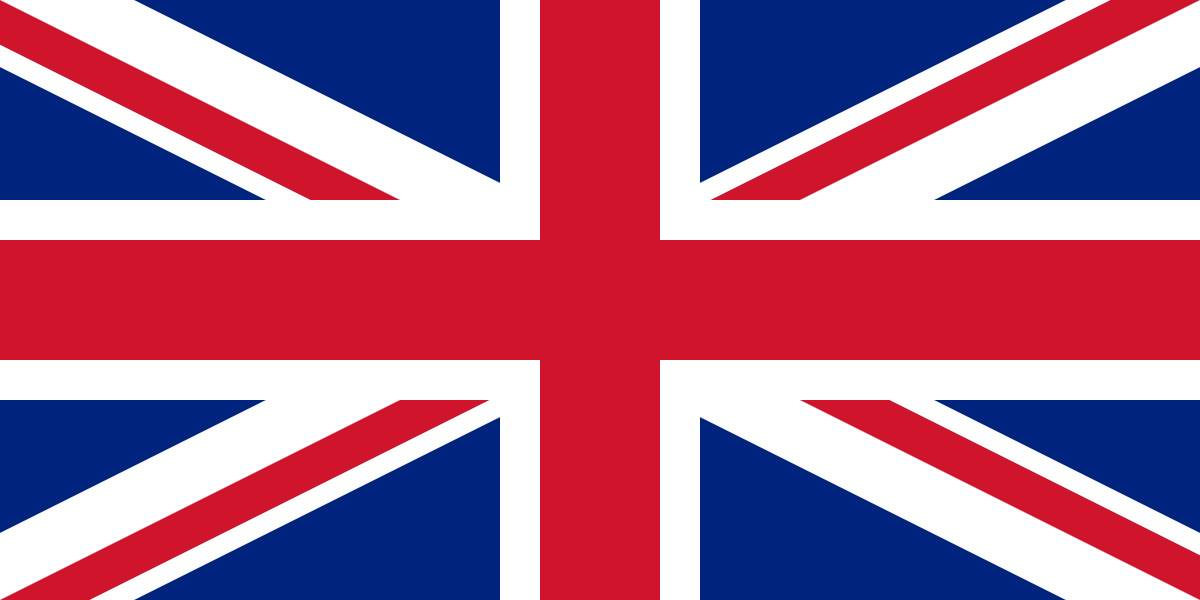 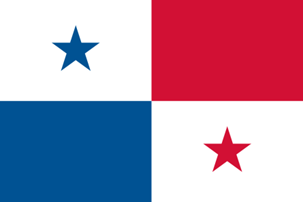 Conclusions
This was only one data collection effort
Revealed complex picture of CE on websites

Websites typically hosted in countries that
Are well-connected, with good infrastructure
Have strong CE laws

Although websites contain CE images, they are hosted elsewhere

Large amount of registrants were anonymous

Future?
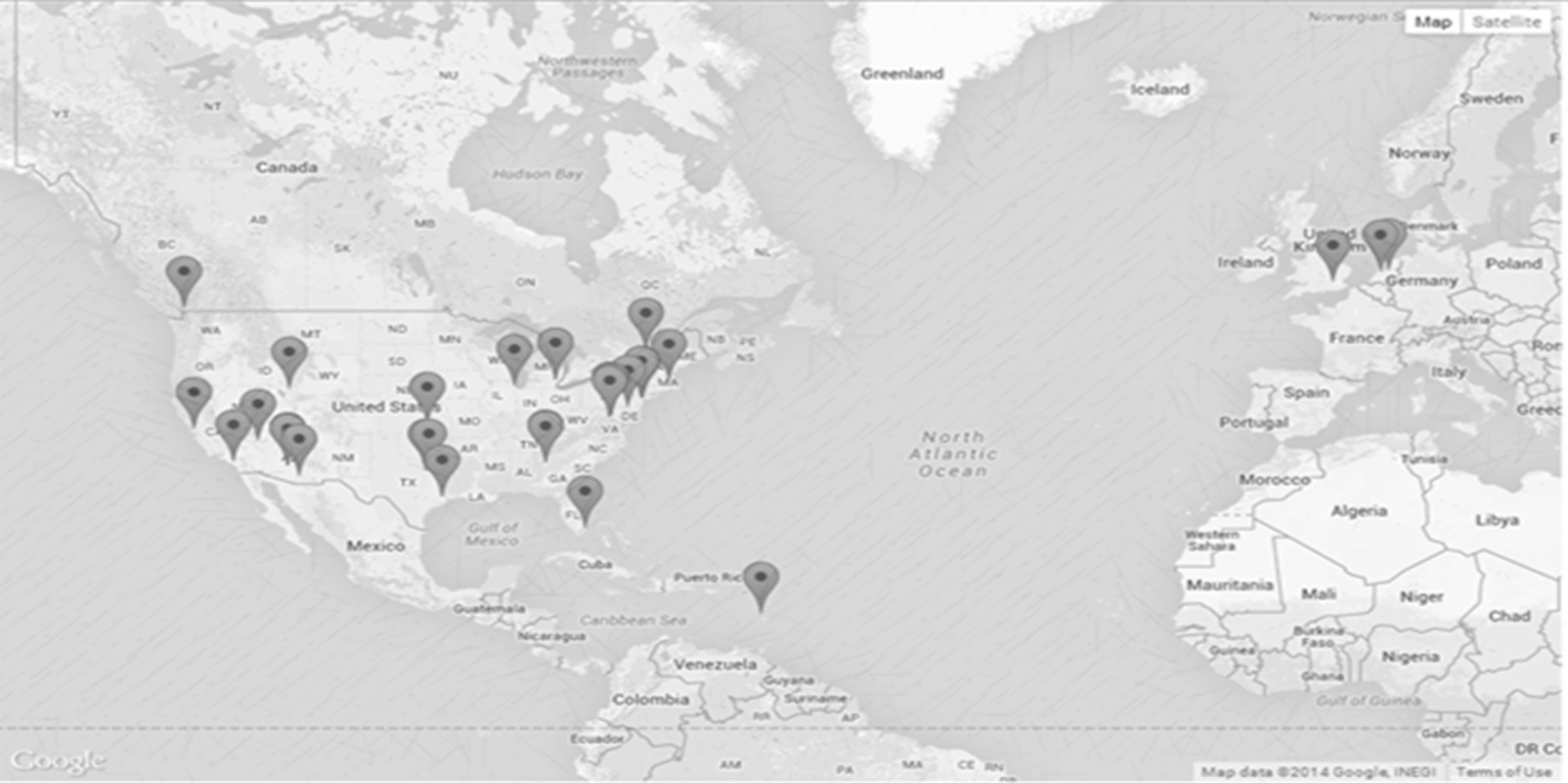 Measuring Cybercrime: The Example of Online Child Exploitation
Richard Frank (rfrank@sfu.ca)
Assistant Professor

Martin Bouchard (mbouchard@sfu.ca)
Associate Professor 

Co-Authors:
Bryan Monk & Russell Allsup
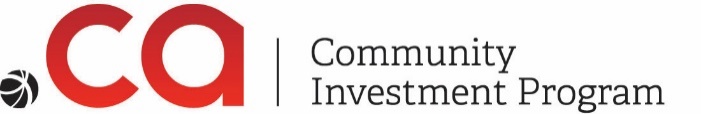 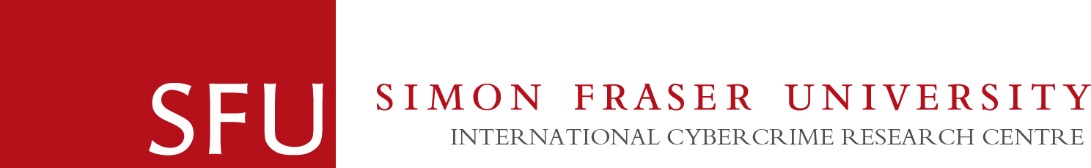